Kautzner J, Peichl P
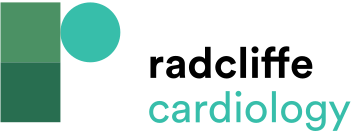 Figure 2: Electroanatomical Maps of the Left Ventricle in a Patient After Previous Myocardial Infarction, Depicting Location of the Triggering Foci From Different Regions of the Purkinje System (Right Anterior Oblique Views)
Citation: Arrhythmia & Electrophysiology Review 2013;2(2):135-40
https://doi.org/10.15420/aer.2013.2.2.135
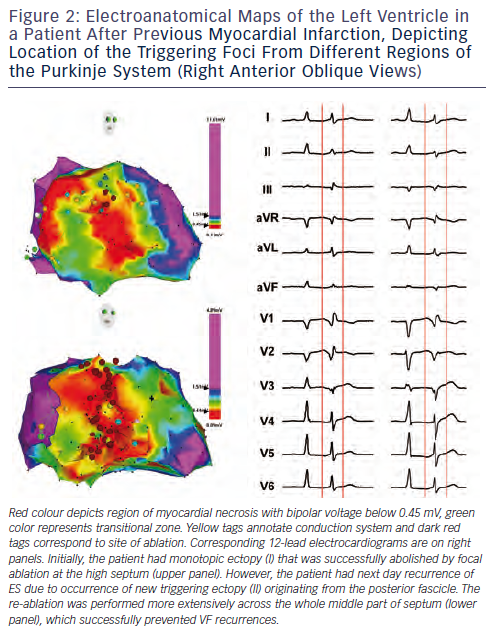